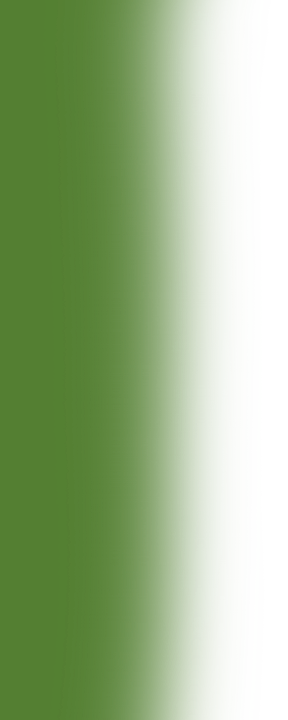 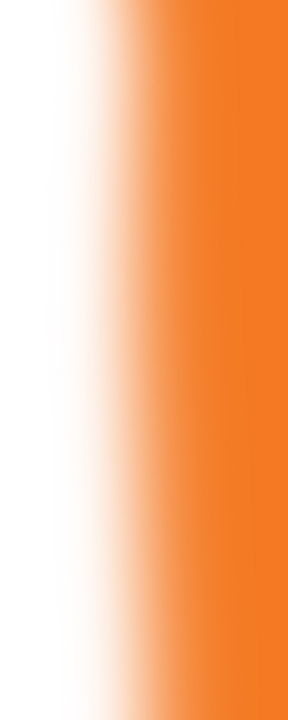 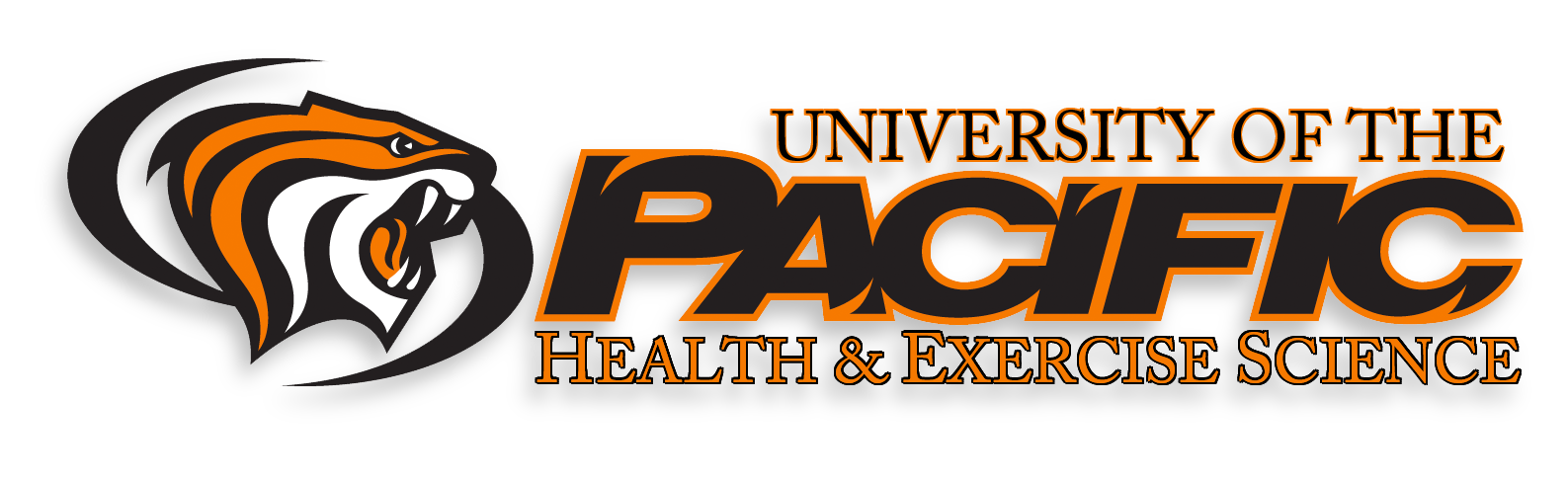 YOUR POSTER TITLE
AUTHOR LIST (LIST ALL OF THEM IN THE CORRECT ORDER)

AUTHOR INSTITUTIONAL INFORMATION: IMPORTANT FOR COLLABORATIVE PROJECTS
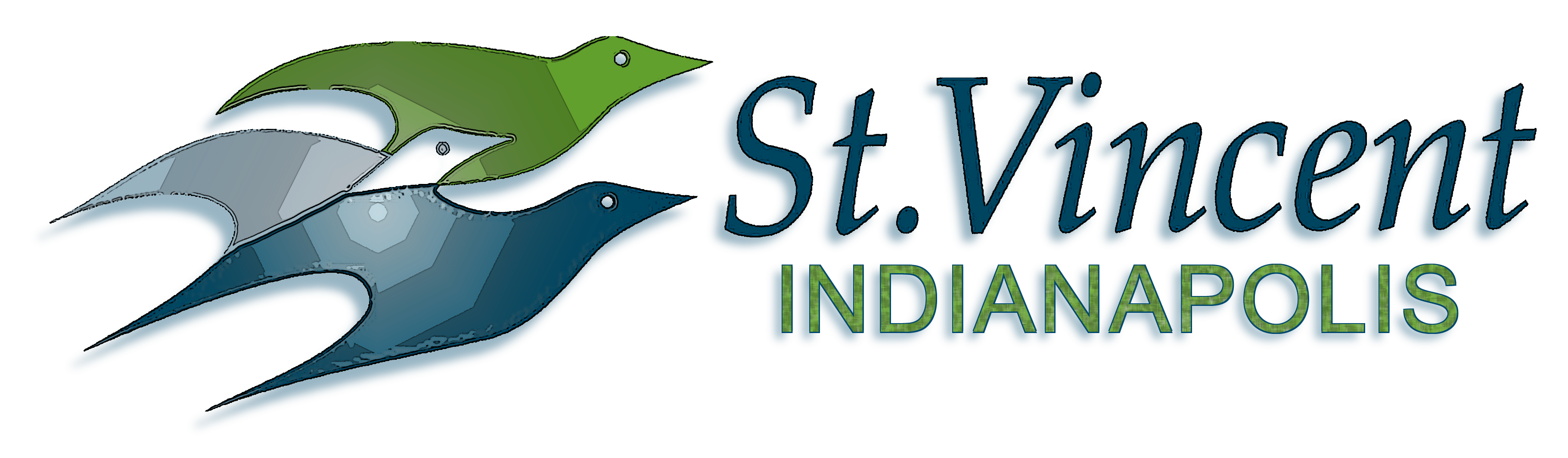 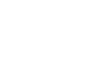 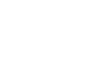 Statistical Analysis
Background
VISUAL OR TABLE 1
YOUR INTRODUCTION
YOUR STATISTICAL ANALYSES
VISUAL OR TABLE 2
Results
YOUR RESULTS
Purpose
YOUR PURPOSE
Methods
Conclusions
YOUR METHODS
YOUR CONCLUSIONS
VISUAL OR TABLE 3
References
YOUR REFERENCES